PHY 711 Classical Mechanics and Mathematical Methods
10-10:50 AM  MWF  in Olin 103

Notes for Lecture 17 – Chap. 1-6 (F & W)
Review
Some advice about problem solving
Solutions of selected problems
Systematic review
10/2/1024
PHY 711  Fall 2024 -- Lecture 17
1
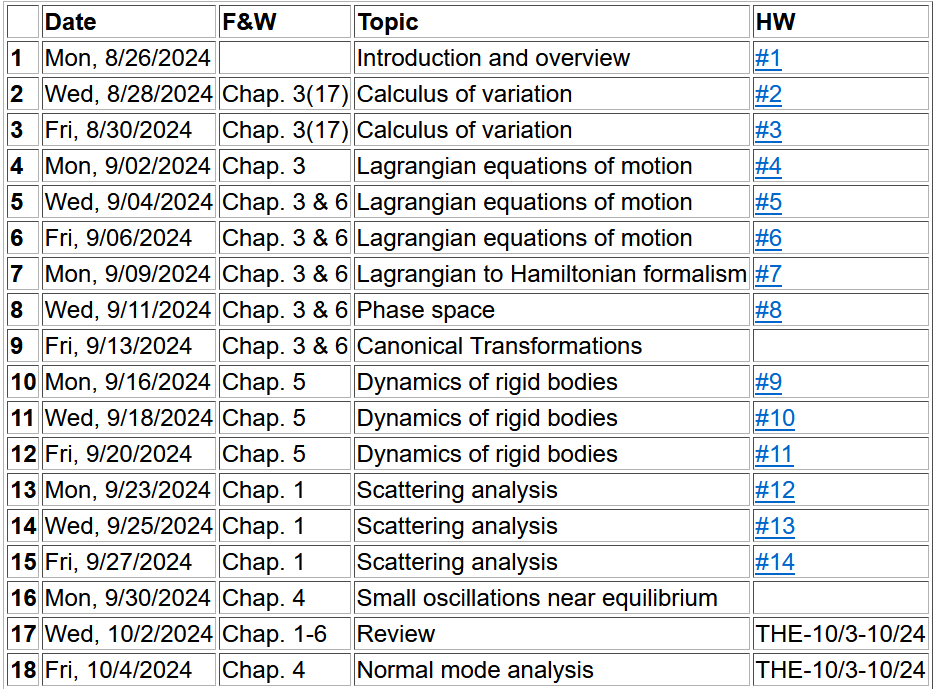 10/2/1024
PHY 711  Fall 2024 -- Lecture 17
2
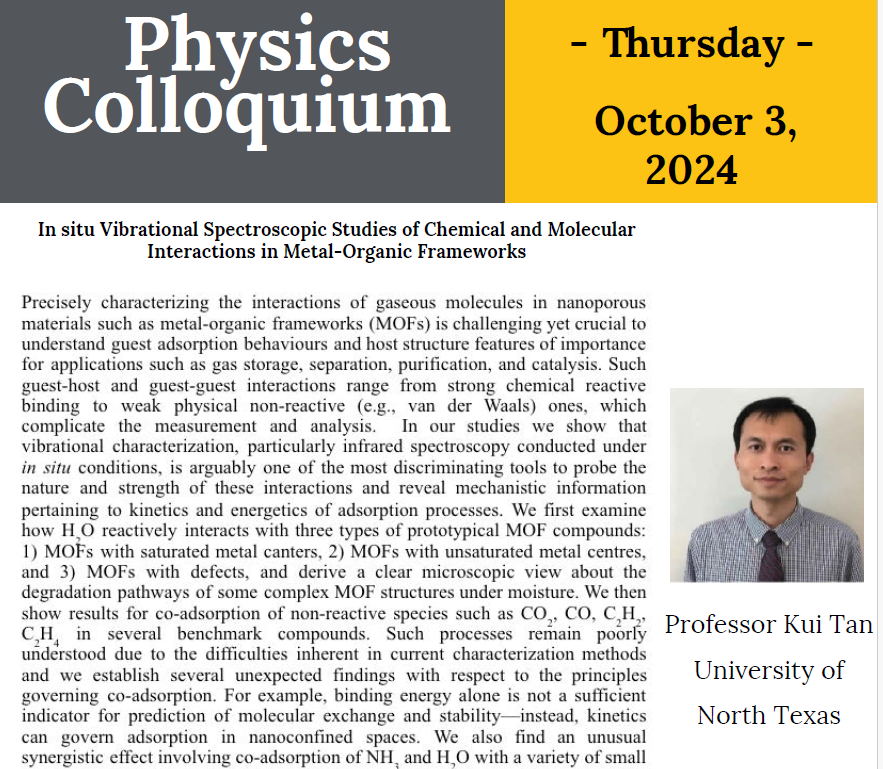 4 PM
Olin 101
10/2/1024
PHY 711  Fall 2024 -- Lecture 17
3
Comments about the exam
     Will be available tomorrow (10/3/2024)
        Due -- 




It must be your own work, under the honor code
Please make sure that the grader can read your answers.
Grading is based on the correct answer AND the correct reasoning to arrive at the correct answer.  Full credit is obtained only with both.  Partial credit also benefits from clear reasoning and results.
Please meet with me only (in person or by email) if you have questions about the exam.
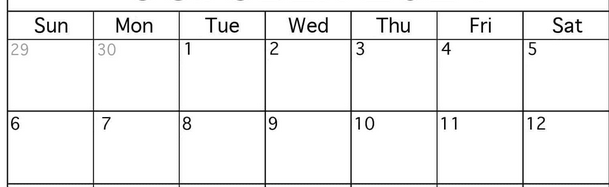 10/2/1024
PHY 711  Fall 2024 -- Lecture 17
4
Comments on exam
The purpose of the exam is to help you with your understanding of the material
In accordance with the honor code, the solutions you hand in must be your own work.   That is, if you have any questions, please consult with me, but no one else.
You will get credit for the reasoning and derivations as well as for the right answer. You may use software such as including Mathematica, Maple, etc. as long as you include all input/output with your exam.
This is an open “book” exam which means that you can consult textbooks and lecture notes as long as you cite themIt is often helpful approach problems in more than one way – recalling that undergraduate physics is still true.
10/2/1024
PHY 711  Fall 2024 -- Lecture 17
5
Steps for tackling a problem –
What are the basic concepts that apply to this problem?
Write down the fundamental equations specific to this situation.
Solve.
Check.
10/2/1024
PHY 711  Fall 2024 -- Lecture 17
6
Example  Problem  -- HW #5
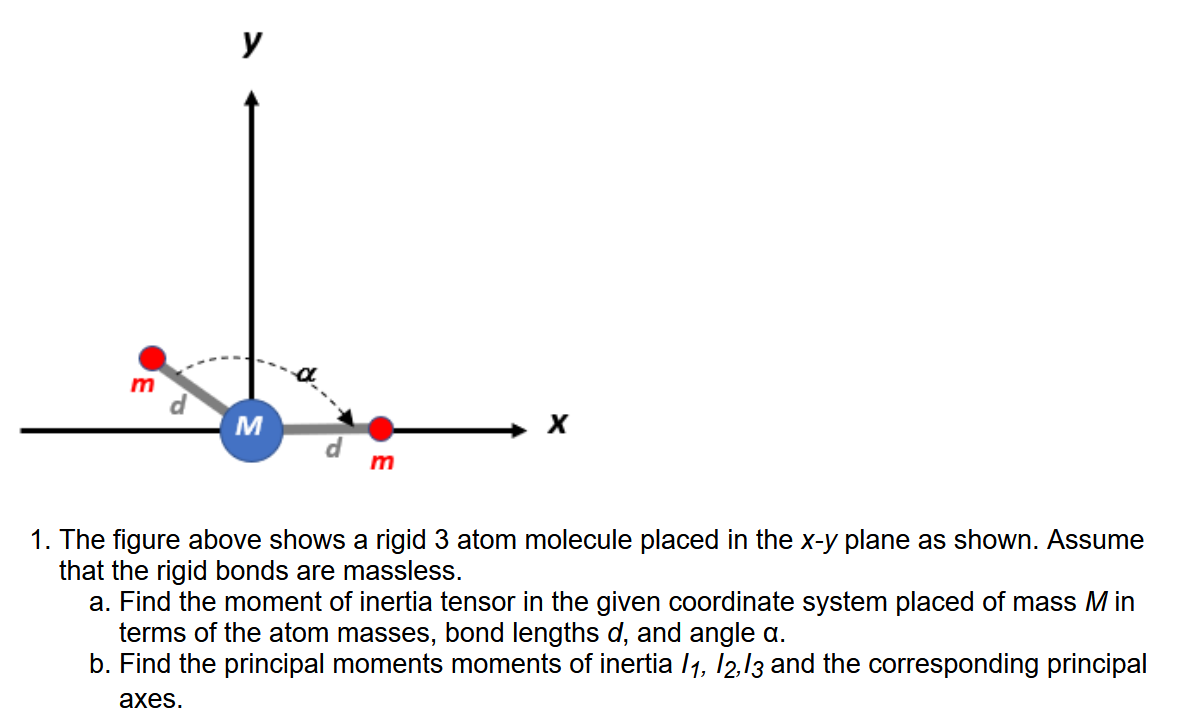 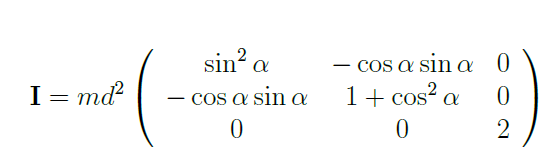 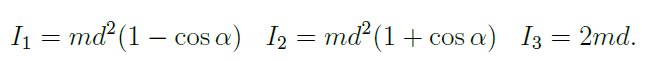 10/2/1024
PHY 711  Fall 2024 -- Lecture 17
7
Example solution – Problems 5&7
10/2/1024
PHY 711  Fall 2024 -- Lecture 17
8
10/2/1024
PHY 711  Fall 2024 -- Lecture 17
9
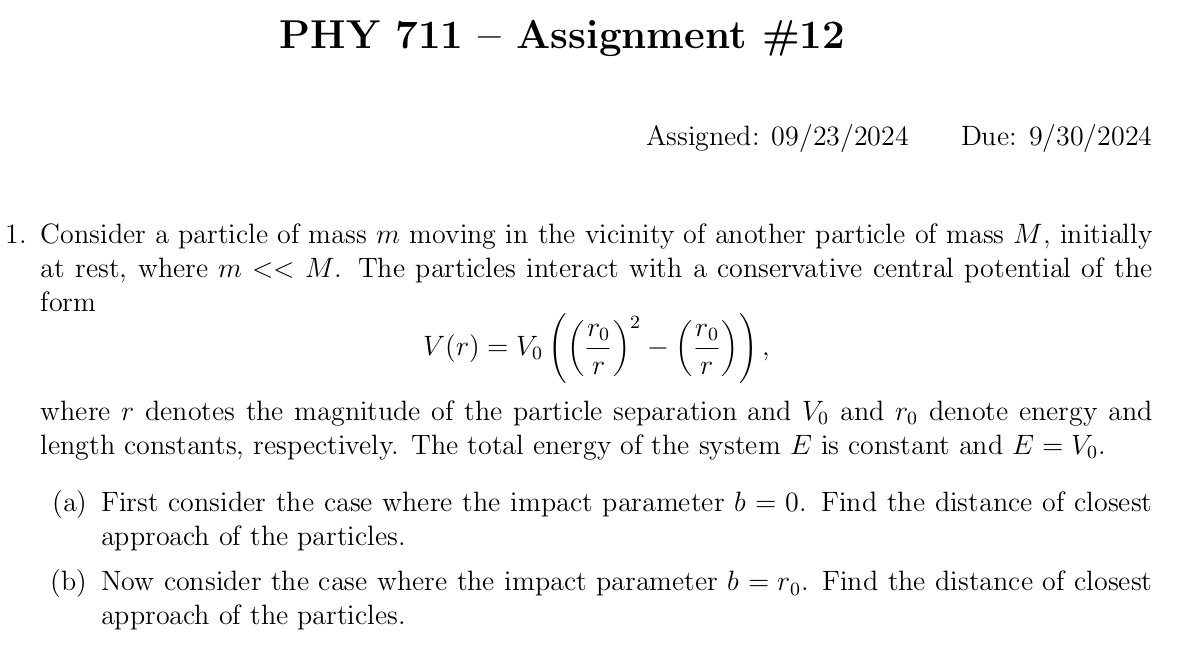 10/2/1024
PHY 711  Fall 2024 -- Lecture 17
10
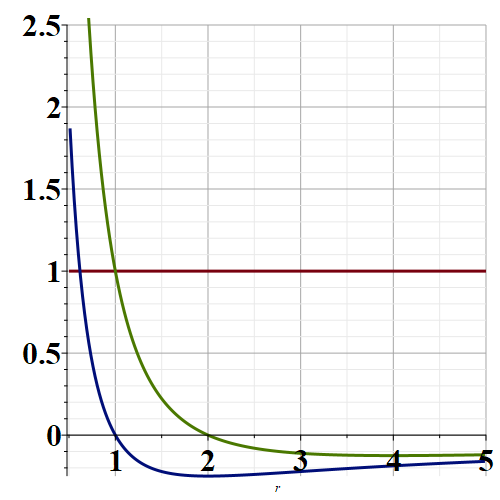 E/V0
b=r0
r/r0
b=0
rmin
rmin
10/2/1024
PHY 711  Fall 2024 -- Lecture 17
11
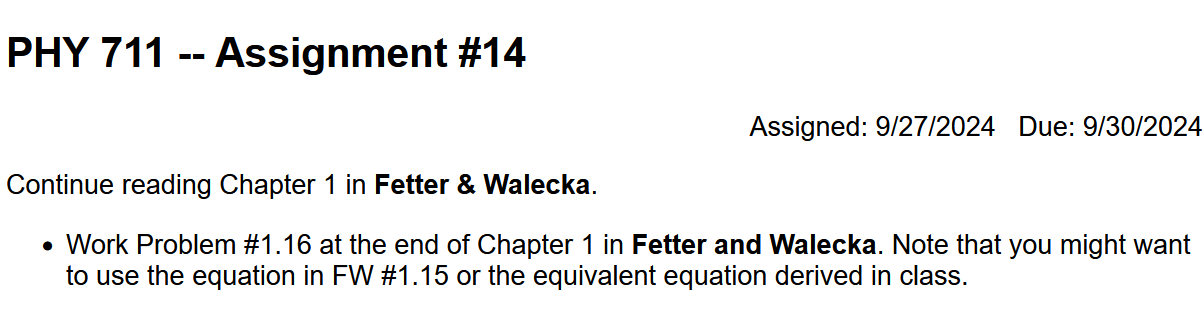 cmax
q
cmax
10/2/1024
PHY 711  Fall 2024 -- Lecture 17
12
Lecture 15 has the opposite sign and is not correct.
cmax
q
cmax
10/2/1024
PHY 711  Fall 2024 -- Lecture 17
13
Systematic review

Basic principles
      Scattering analysis
      Mechanics of central forces
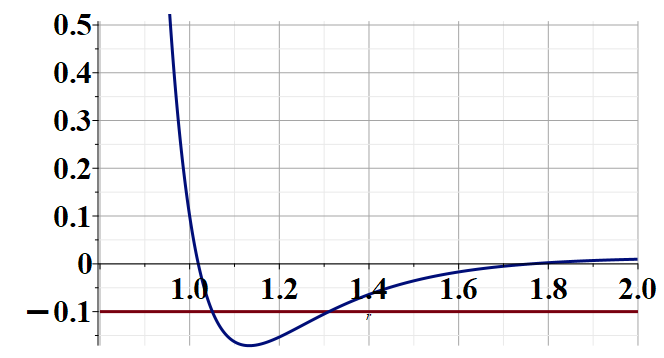 r
E
10/2/1024
PHY 711  Fall 2024 -- Lecture 17
14
Systematic review

2.   Accelerated Coordinate Systems
10/2/1024
PHY 711  Fall 2024 -- Lecture 17
15
Physical laws as described in non-inertial coordinate systems

Newton’s laws are formulated in an inertial frame of reference
For some problems, it is convenient to transform the the equations into a non-inertial coordinate system
Note that in addition to rotation, linear acceleration can also contribute to non-inertial effects.
10/2/1024
PHY 711  Fall 2024 -- Lecture 17
16
Comparison of analysis in “inertial frame” versus “non-inertial frame”
This represents the time rate of change of V measured within the e frame.
10/2/1024
PHY 711  Fall 2024 -- Lecture 17
17
e0   example
z
V(t1)
V(t2)
y
x
e   example – same motion described in moving coordinate system.
10/2/1024
PHY 711  Fall 2024 -- Lecture 17
18
Properties of the frame motion (rotation only):
dW
dW
10/2/1024
PHY 711  Fall 2024 -- Lecture 17
19
Properties of the frame motion (rotation only):
dW
dW
rotation matrix
10/2/1024
PHY 711  Fall 2024 -- Lecture 17
20
More details
10/2/1024
PHY 711  Fall 2024 -- Lecture 17
21
Properties of the frame motion (rotation only):
dW
dW
10/2/1024
PHY 711  Fall 2024 -- Lecture 17
22
Properties of the frame motion (rotation only) -- continued
Effects on 2nd time derivative -- acceleration (rotation only):
10/2/1024
PHY 711  Fall 2024 -- Lecture 17
23
Application of Newton’s laws in a coordinate system which has an angular velocity w  and linear acceleration a
(Here we generalize previous case to add linear acceleration a.)
Newton’s laws;     Let  r denote the position of particle of mass m:
Coriolis
 force
Centrifugal
 force
10/2/1024
PHY 711  Fall 2024 -- Lecture 17
24
w
y (east)
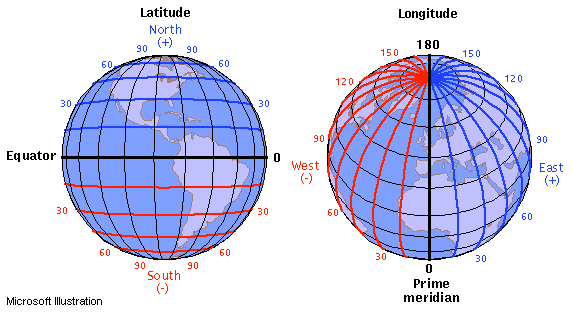 z (up)
q
x (south)
Motion of a Foucoult Pendulum
10/2/1024
PHY 711  Fall 2024 -- Lecture 17
25
Chapter 3  -- Calculus of variation –
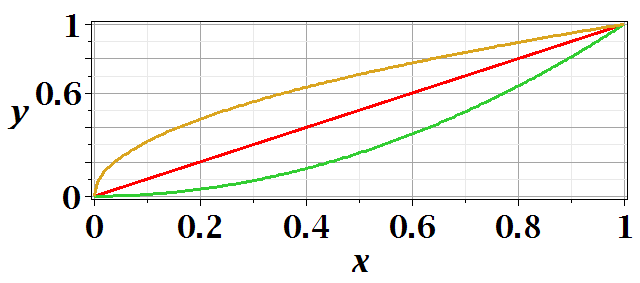 10/11/2023
PHY 711  Fall 2023 -- Lecture 20
26
After some derivations, we find
Note that this is a
 “total” derivative
10/11/2023
PHY 711  Fall 2023 -- Lecture 20
27
Summary --
Euler-Lagrange equation
10/11/2023
PHY 711  Fall 2023 -- Lecture 20
28
10/7/2022
PHY 711  Fall 2022-- Lecture 21
29
Application to particle dynamics
Hamilton’s principle states that the dynamical trajectory of a system is given by the path that extremizes the action integral
Simple example: vertical trajectory of particle of mass m subject to constant downward acceleration a=-g.
10/7/2022
PHY 711  Fall 2022-- Lecture 21
30
Potential energy
Kinetic energy
10/7/2022
PHY 711  Fall 2022-- Lecture 21
31
10/7/2022
PHY 711  Fall 2022-- Lecture 21
32
Modification of Lagrangian due to electric and magnetic fields
10/7/2022
PHY 711  Fall 2022-- Lecture 21
33
Introducing the Hamiltonian --
Lagrangian picture
Switching variables – Legendre transformation
10/7/2022
PHY 711  Fall 2022-- Lecture 21
34
Hamiltonian picture – continued
10/7/2022
PHY 711  Fall 2022-- Lecture 21
35
Recipe for constructing the Hamiltonian and analyzing the equations of motion
10/7/2022
PHY 711  Fall 2022-- Lecture 21
36